Мета: 
допомогти учням та ученицям зрозуміти особливості створення конспекту;
 ознайомити з ефективними прийомами запам’ятовування; 
удосконалювати навички роботи з інформацією, переказу тексту, створення конспекту; 
розвивати соціальні компетентності та уміння працювати індивідуально, у групах, парах
© Т. Бутурлим
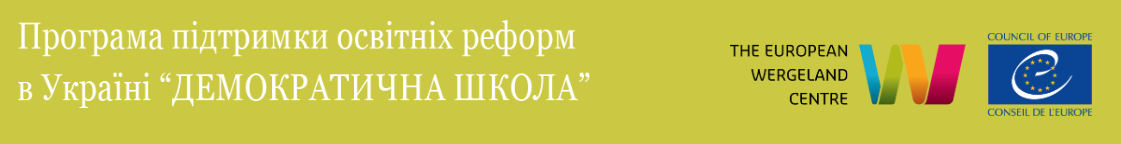 Оберіть одну з карток-коміксів,
утворіть 6 груп
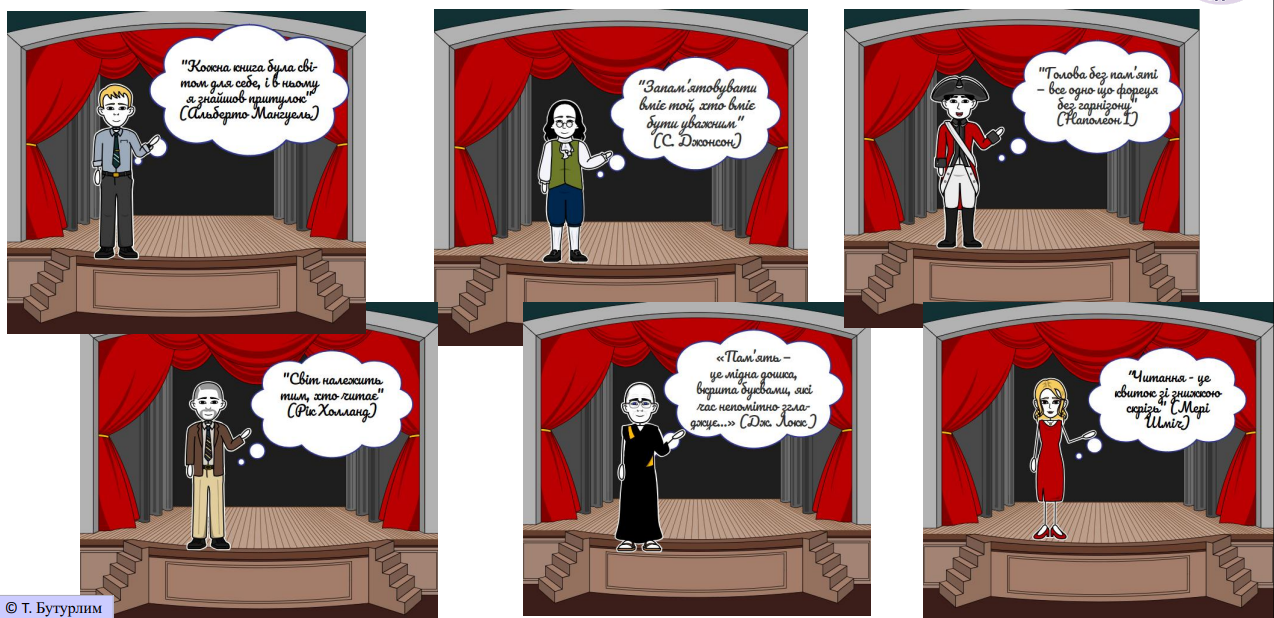 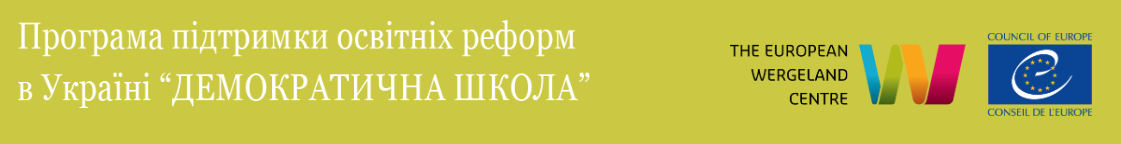 Рефлексія
Прокоментуйте цитату, представлену в коміксі.
Що підказує це висловлювання?
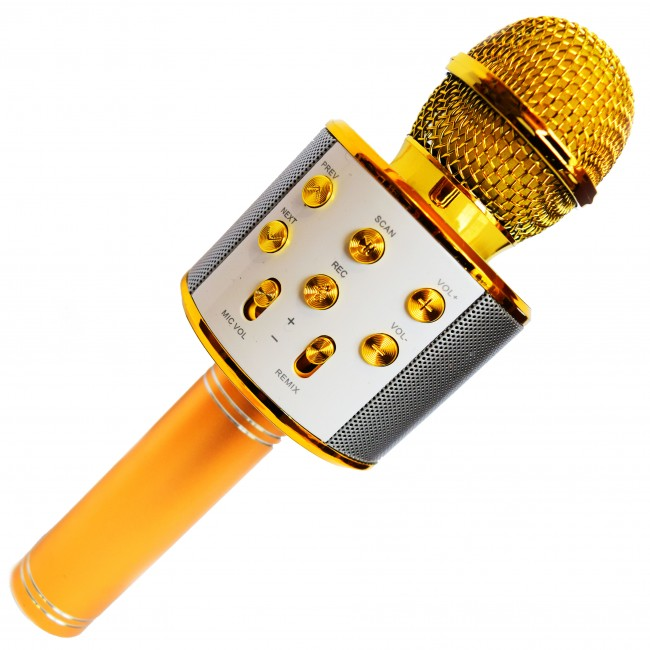 © Т. Бутурлим
http://surl.li/eseuv
Робота в групах “Як створити конспект”
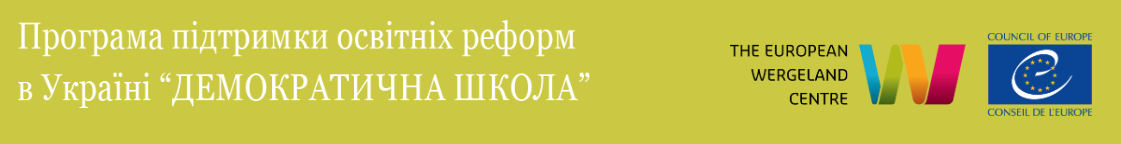 Запам’ятати інформацію різними способами:
 І група - шляхом маркування ключових слів
ІІ - шляхом методу Цицерона (локуса) (уявити знайому кімнату, закріпити за кожним об’єктом певну інформацію);
ІІІ - шляхом створення інтелект-карти;
ІV - шляхом створення асоціацій;
V - шляхом складання історії;
VІ - шляхом виписок речень на наліпках.
10 хв
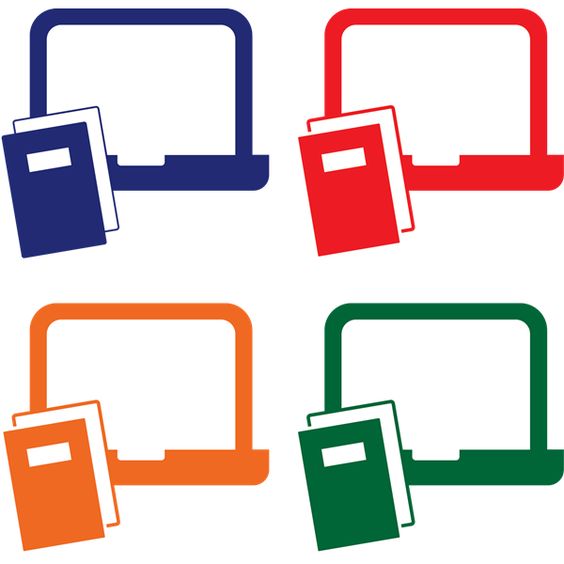 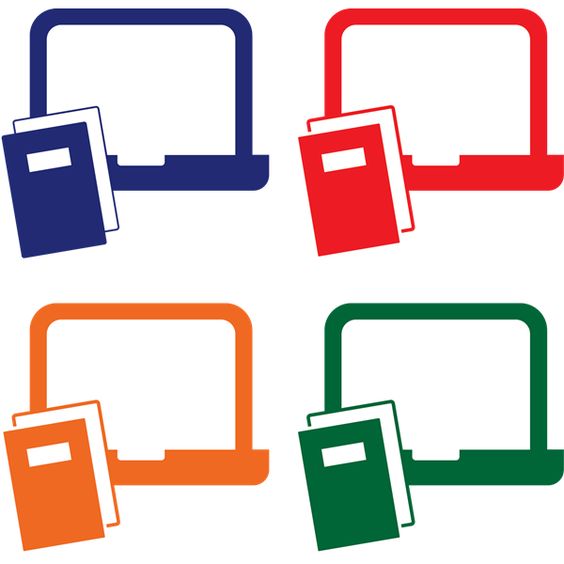 2
4
1
3
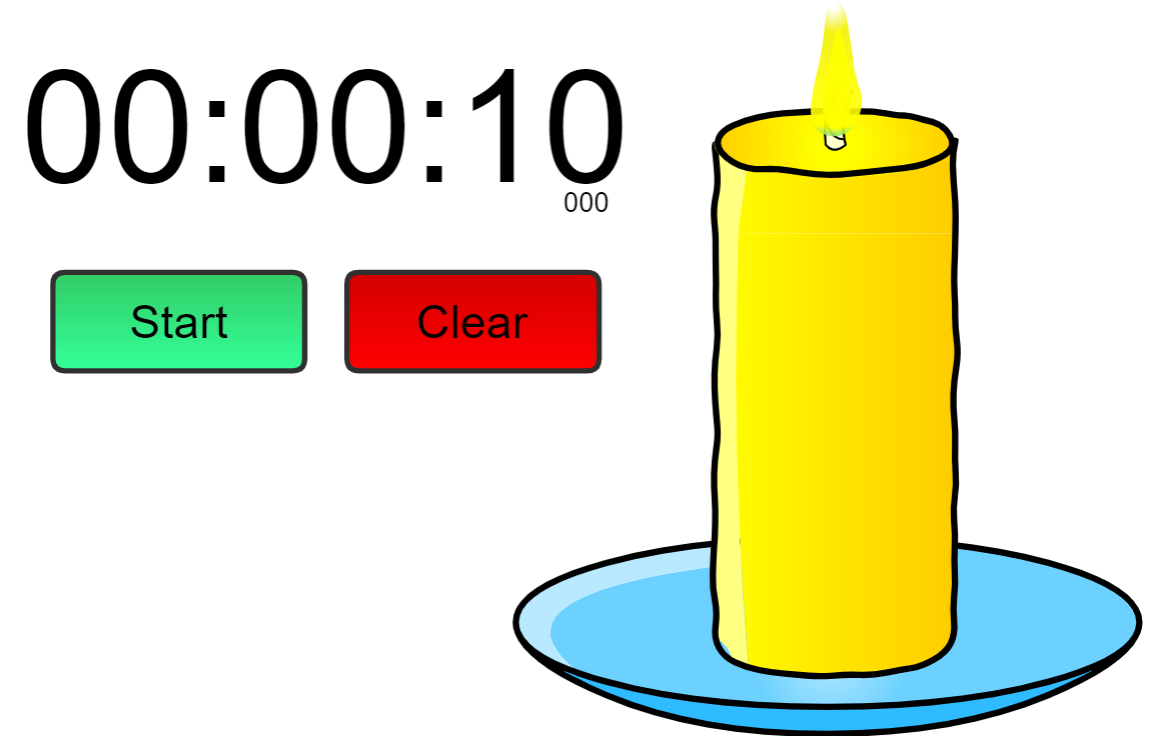 https://www.online-stopwatch.com/candle-timer/full-screen/
4
6
5
© Т. Бутурлим
Оберіть колір світлофора, що виражає ваше розуміння інформації
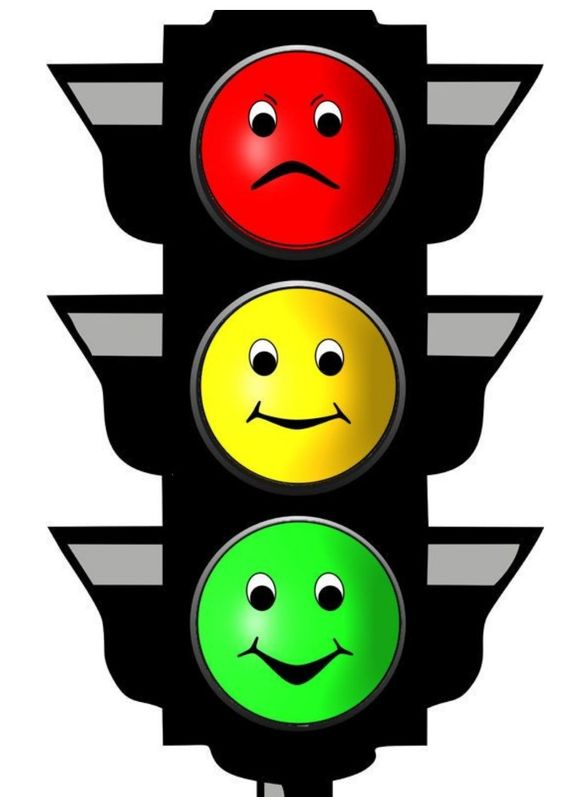 © Т. Бутурлим
https://cutt.ly/qNpGtOd
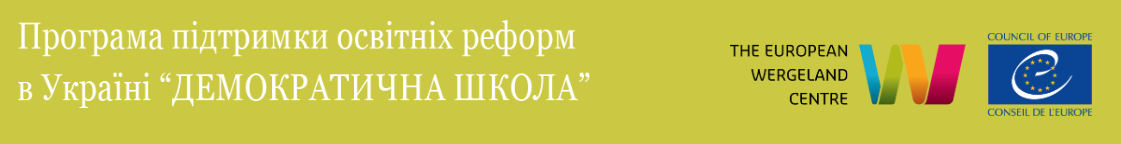 Рефлексія
У чому унікальність прийому запам’ятовування, який ви використовували?
Які переваги й недоліки прийому запам’ятовування, який ви використовували під час роботи в групі?
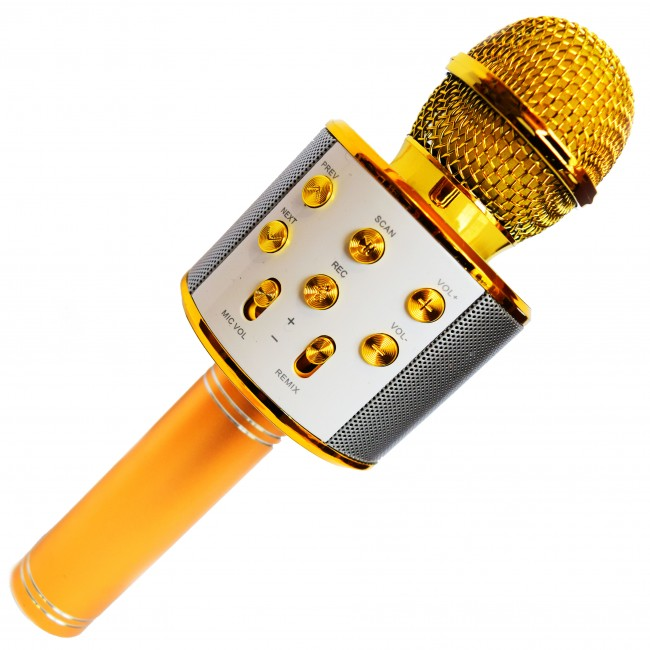 © Т. Бутурлим
http://surl.li/eseuv
© Т. Бутурлим
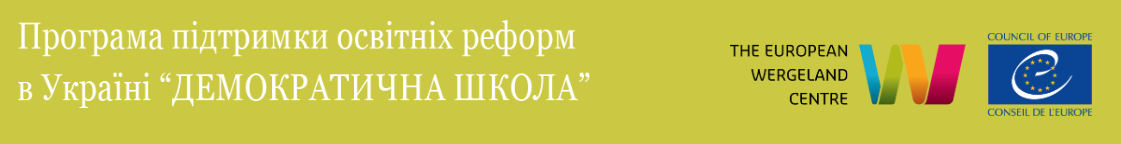 Робота  парах-трійках
Попрацюйте в парах-трійках - перекажіть одне одному інформацію про конспектування 
з допомогою прийому, який використовували під час виконання попереднього завдання
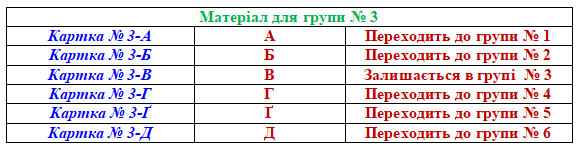 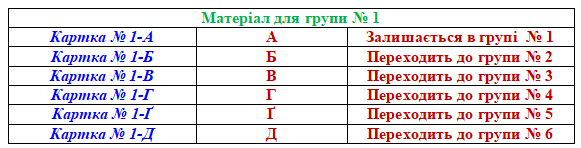 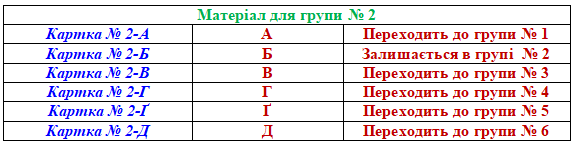 8 хв
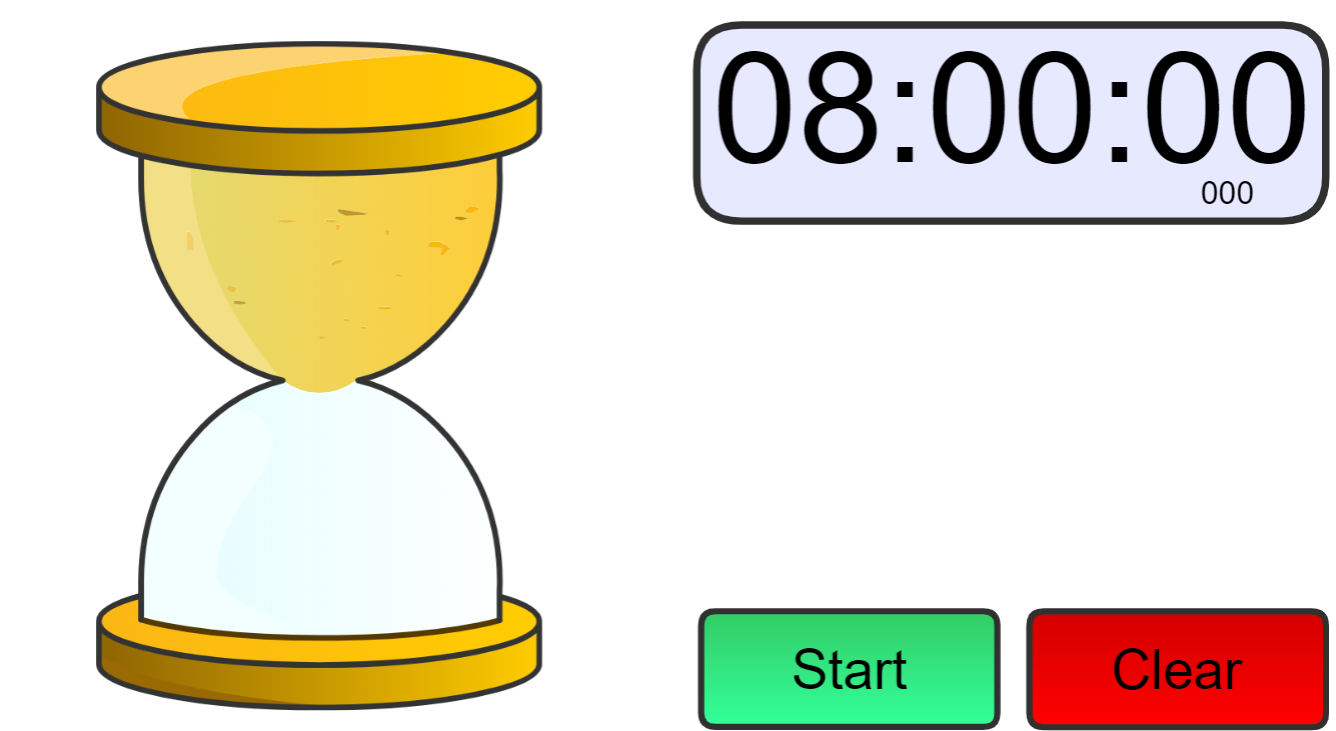 https://www.online-stopwatch.com/eggtimer-countdown/full-screen/
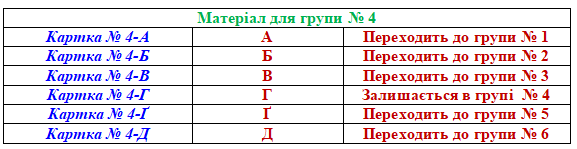 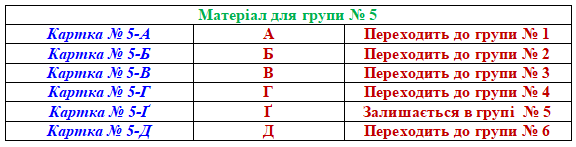 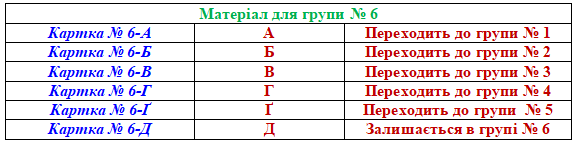 Наскільки зрозуміло завдання?
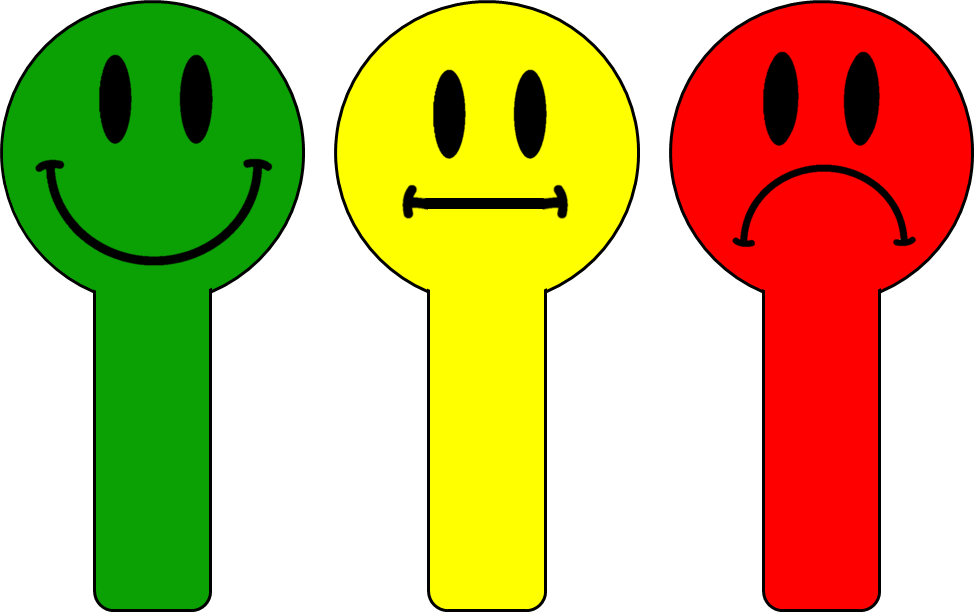 © Т. Бутурлим
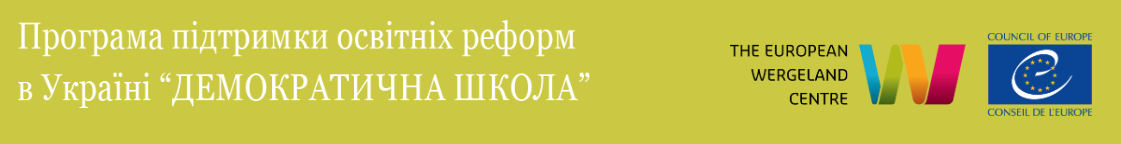 Рефлексія
Що ви відчували, коли ділилися інформацією про конспектування в парах-трійках?
Наскільки докладно вдалося відтворити інформацію про конспектування? 
Що б ви порекомендували іншим під час запам’ятовування та відтворення інформації?
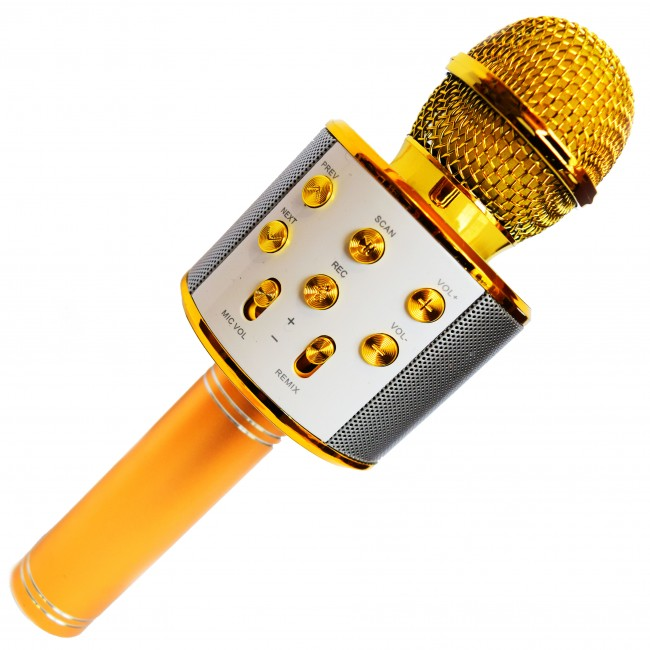 © Т. Бутурлим
http://surl.li/eseuv